人教版物理		第十三章第1节  分子热运动习题
1.物质的构成；2.分子热运动；3.分子间作用力
学习目标
能简单说明物质是由分子、原子构成的。
能通过宏观现象推测物质的分子都在不停地做热运动。
能够识别扩散现象，并能用分子热运动的观点进行解释。
知道分子之间存在着作用力。
知识巩固
1．关于分子和原子，下列说法正确的是(	)
A．分子的体积很大
B．分子的直径很大
C．分子能够用肉眼直接观察
D．物质是由分子和原子构成的
D
知识巩固
2．我们在公共场所禁止吸烟，可以防止人们被动吸食“二手烟”，“二手烟”被吸食的主要原因是烟的(	  )
A．分子很小  
B．分子之间有间隙
C．分子在不停地运动  
D．分子由原子构成
C
知识巩固
3．将两个铅柱的底面削平、紧压，两个铅柱结合了起来，在下面吊挂一个重物，它们仍没有分开，如图所示，该实验说明了(	   )
A．分子间存在引力  
B．分子间存在斥力
C．分子间存在间隙  
D．分子无规则运动
A
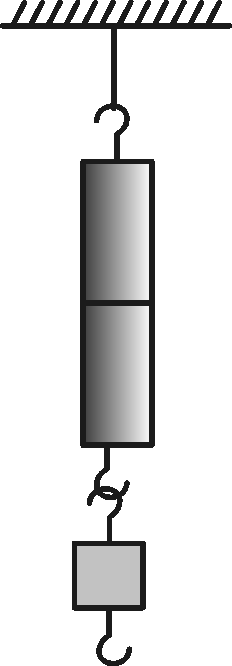 知识巩固
4．密闭的房间里打开香水瓶的盖子，一会儿整个房间都能闻到香味．下列说法正确的是(   )
A．温度越高，香味扩散得越慢
B．若温度低于0 ℃，这个现象就消失
C．这个现象能说明分子间有相互作用力
D．这个现象能说明分子在不停地运动
D
知识巩固
5．下列事例中，不能说明分子在永不停息做无规则运动的是(  )
A．炒菜时加点盐，菜就有了咸味
B．在显微镜下，看到细菌在活动
C．排放工业废水，污染整个水库
D．房间里放一箱苹果，满屋飘香
B
知识巩固
6．关于扩散现象，下列说法错误的是(	  )
A．温度越高，扩散进行得越快
B．扩散现象是由物质分子无规则运动产生的
C．扩散现象在气体、液体和固体中都能发生
D．在太空中，扩散现象将消失
D
知识巩固
7.关于分子运动理论知识，下列说法中不正确的是（   ）
A.端午节粽子飘香，是扩散现象
B.盐放到热汤里，“化”"得更快一些，说明扩散现象与温度有关
  C.50ml酒精和50ml水混合，总体积小于100ml
D.液体很难被压缩，说明液体分子间只存在斥力
D
知识巩固
8．下列现象中，不能用分子动理论解释的是(	  )
A．走进花园闻到花香
B．放入水中的糖使水变甜
C．看到烟雾在空中弥漫
D．水和酒精混合后总体积变小
C
知识巩固
9.下列关于分子的说法中，正确的是（     ）
A,所有物质的分子都是规则排列的
B.0℃时，所有物质的分子都停止了运动
C.分子之间的引力与斥力是同时存在的
D.破镜不能重圆是因为分子之间斥力大于引カ
C
知识巩固
10．如图是防控新冠病毒疫情期间小王所佩戴的一次性医用口罩，关于佩戴口罩下列说法正确的是（	  ）
A.增加口罩内能提高温度杀死冠状病毒
B.阻拦佩戴者直接吸入飞沫里的病毒
C.阻拦病毒分子运动进入口鼻
D.降低体温防止病毒分子扩散
B
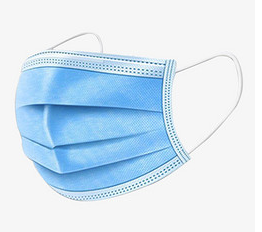 知识巩固
11.有关分子热运动，下列说法正确的是(    )
A.破镜不能重圆，是因为分子间存在斥力
B.将水倒入细沙中，水落了进去，说明分子间有间隙
C.中PM2.5颖粒浮在空中，说明分子在不停地做无规则运动
D,墨水滴入水中发生扩散，我们看到的不是墨水的分子在运动
D
知识巩固
12.下列诗句中能体现“分子在不停地运动"的是（    ）
A,大风起兮云飞扬
B.满架蔷薇一院香
C.柳絮飞时花满城
D.秋雨梧桐叶落时
B
知识巩固
13.如图所示是由W微颗粒(1~50nm)制备得到的新型防菌“纳米纸”，在“纳米纸”的表面细菌无法停留且油水不活，与此现象有关的判断正确的是（    ）
A.组成“纳米纸”的分子间没有间隙
B.油与“纳米纸”分子间有斥力没有引力
C.“纳米纸可阻止细菌分子无规则运动
D.油分子间的引力使纸面上的油汇集成小油珠
D
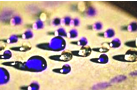 知识巩固
4.通过可直接知的现象，推测无法直接知的物理规律，这是物理学常用的探究方法，小明观察到以下的现象，并进行了初步推测，其中不符合事实的是(   )
A.破镜难圆ー一一分子之间存在斥力
B.两滴水银靠近时，能自动结合成一滴较大的水観ーーー分子间有引力
C.酒精和水混合后总体积变小ーーー分子间存在空隙
D.鹿制鸭蛋，盐分子能进入蛋中ーーー盐分子在不停地做无规则运动
A
知识巩固
15．下表归纳了固、液、气三态物质宏观和微观的特性，请完成这个表格。
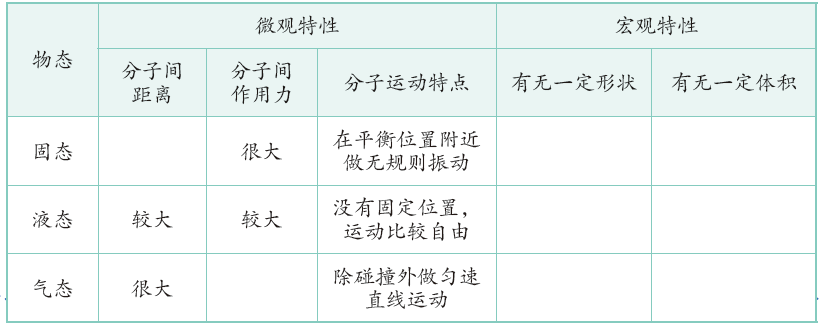